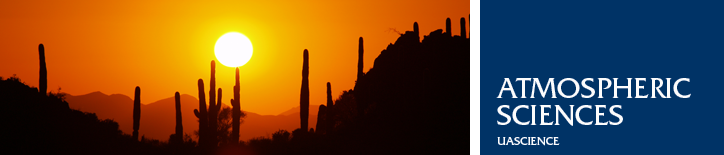 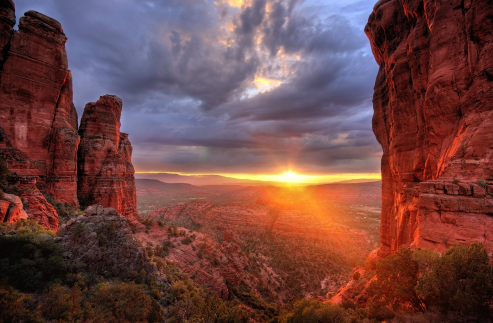 Analysis of Carbonaceous Airborne Particulate Matter at Mining Sites in Southern Arizona
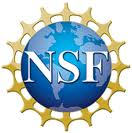 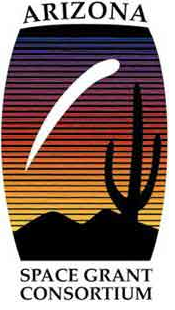 Solianna Herrera
Research Supported by:
NIEHS Superfund Research Program
The National Science Foundation
NASA Space Grant Consortium 2014
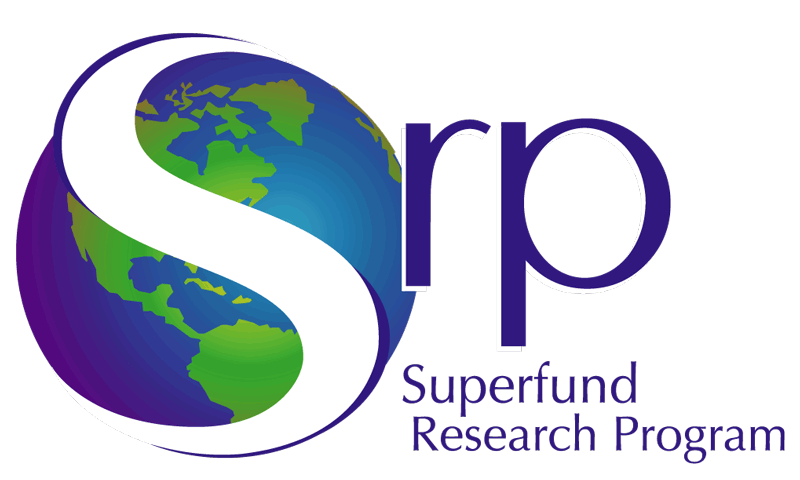 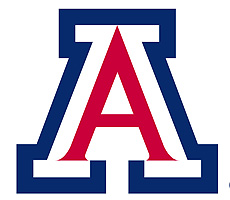 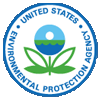 1
“Superfund”
Dewey-Humboldt AZ:
Ex-Ferrous Mining Site
Hayden AZ: 
ASARCO owned Copper Smelting Site
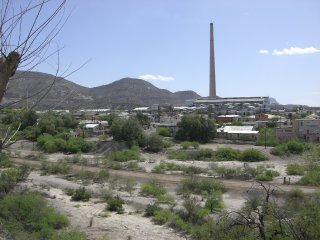 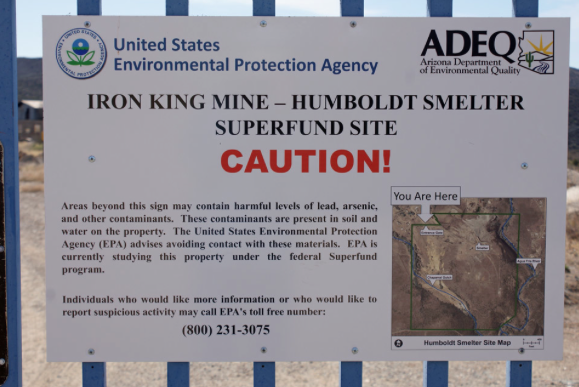 Soil Concentrations (ppm)
Arsenic: 6,460
Lead: 5,910
Soil Concentrations (ppm)
Arsenic: 14.0
Lead: 46.4
2
[Speaker Notes: Source:http://www.epa.gov/superfund/sites/docrec/pdoc1779.pdf]
Project Background
Smokestack
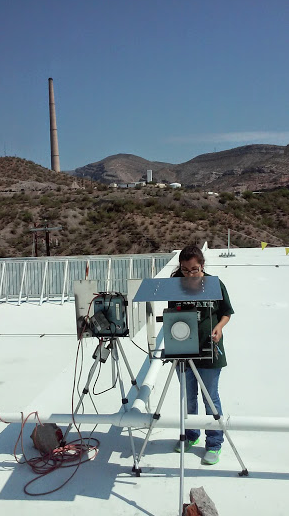 Potential Sources of Carbonaceous Aerosols

Grinding
Smelting
Refining
Mine tailings management
Converter Furnace
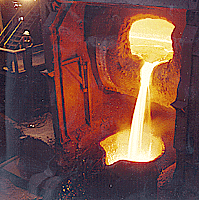 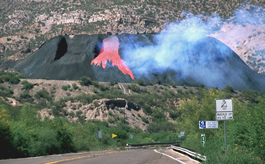 3
Slag
Contaminant Characterization
Organic
Elemental
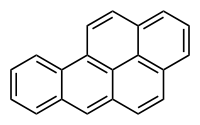 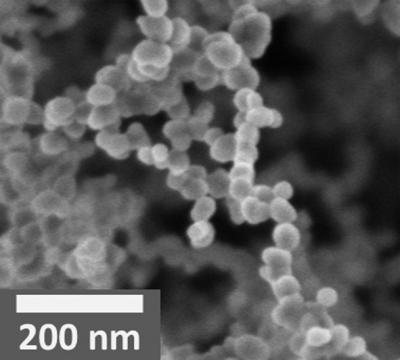 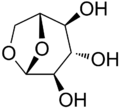 Benzo[a]pyrene
Soot
Levoglucosan
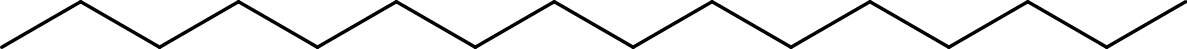 Hexadecane
4
[Speaker Notes: Talk about the combustion sources of these contaminants]
Instruments & Collection
Total Suspended Particulate
Collector
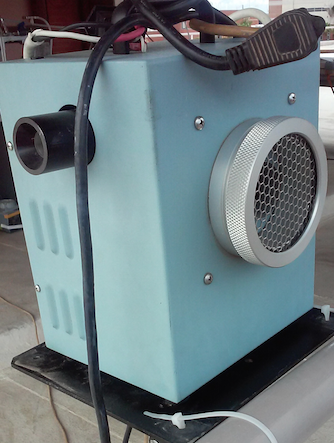 OC/EC Analyzer
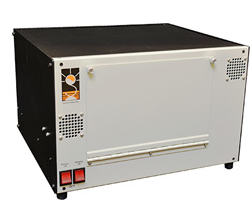 Gas Chromatography/ Mass Spectrometry
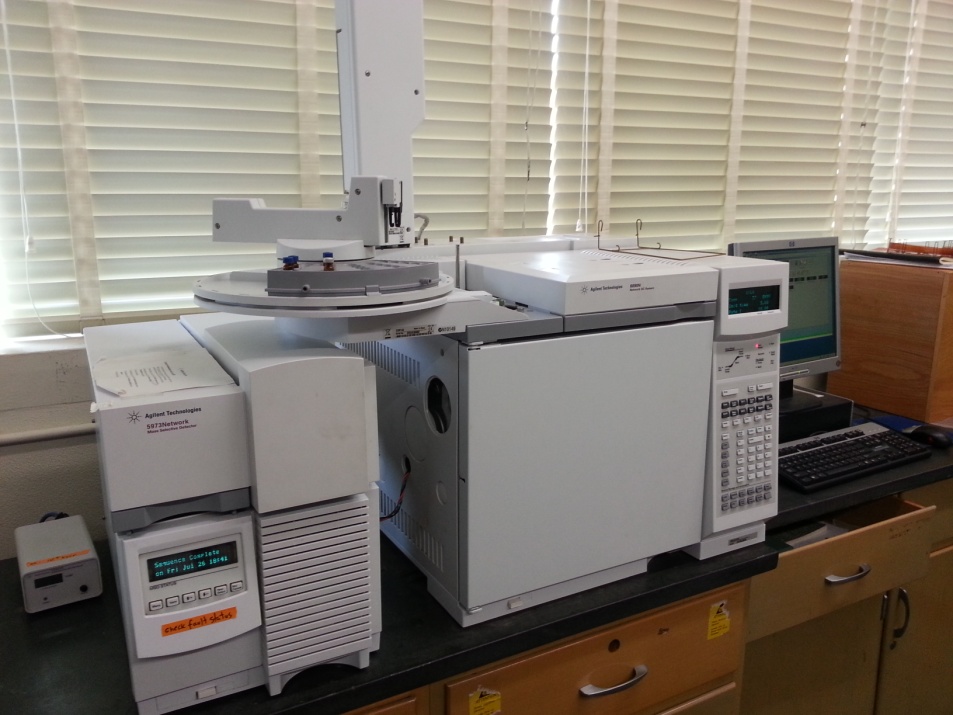 5
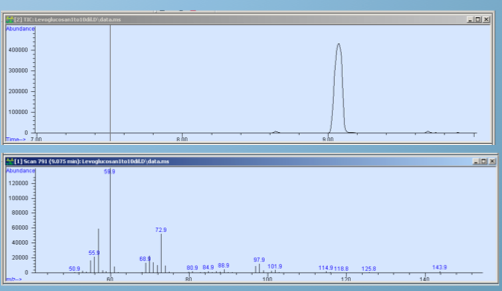 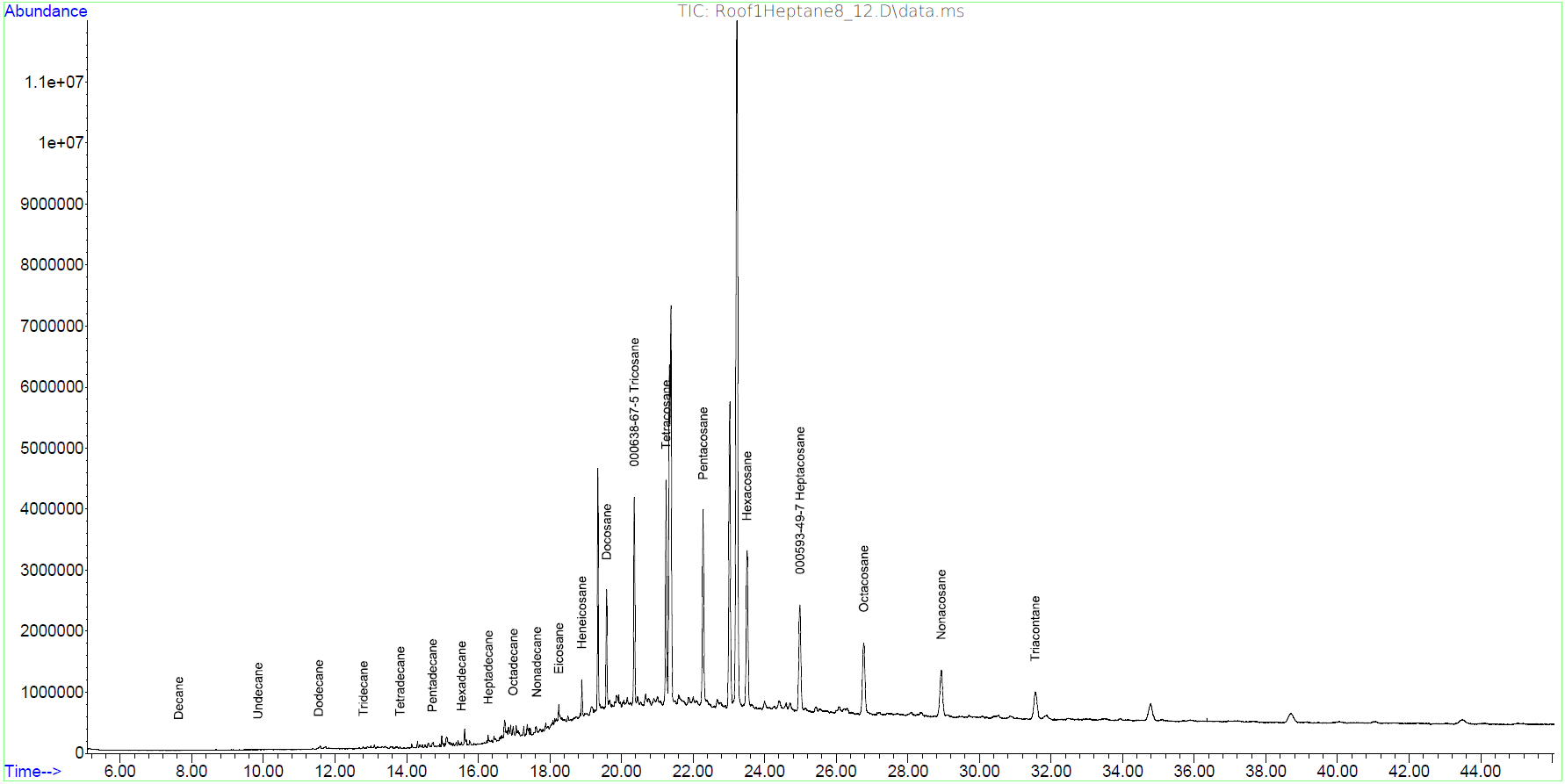 Intensity (arbitrary units)
Intensity (arbitrary units)
Retention time (sec)
Retention time (sec)
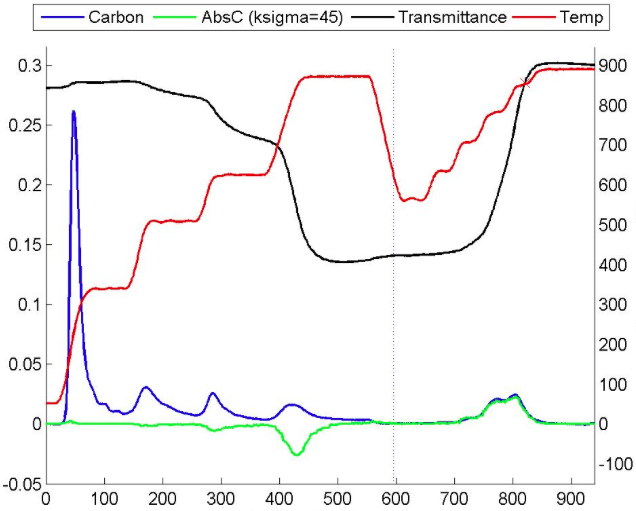 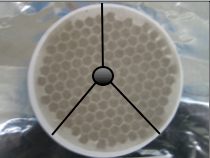 Non-Polar
Carbon Release ug/cm2/sec
OC/EC
Polar
Temperature C
IC
Analysis time (sec)
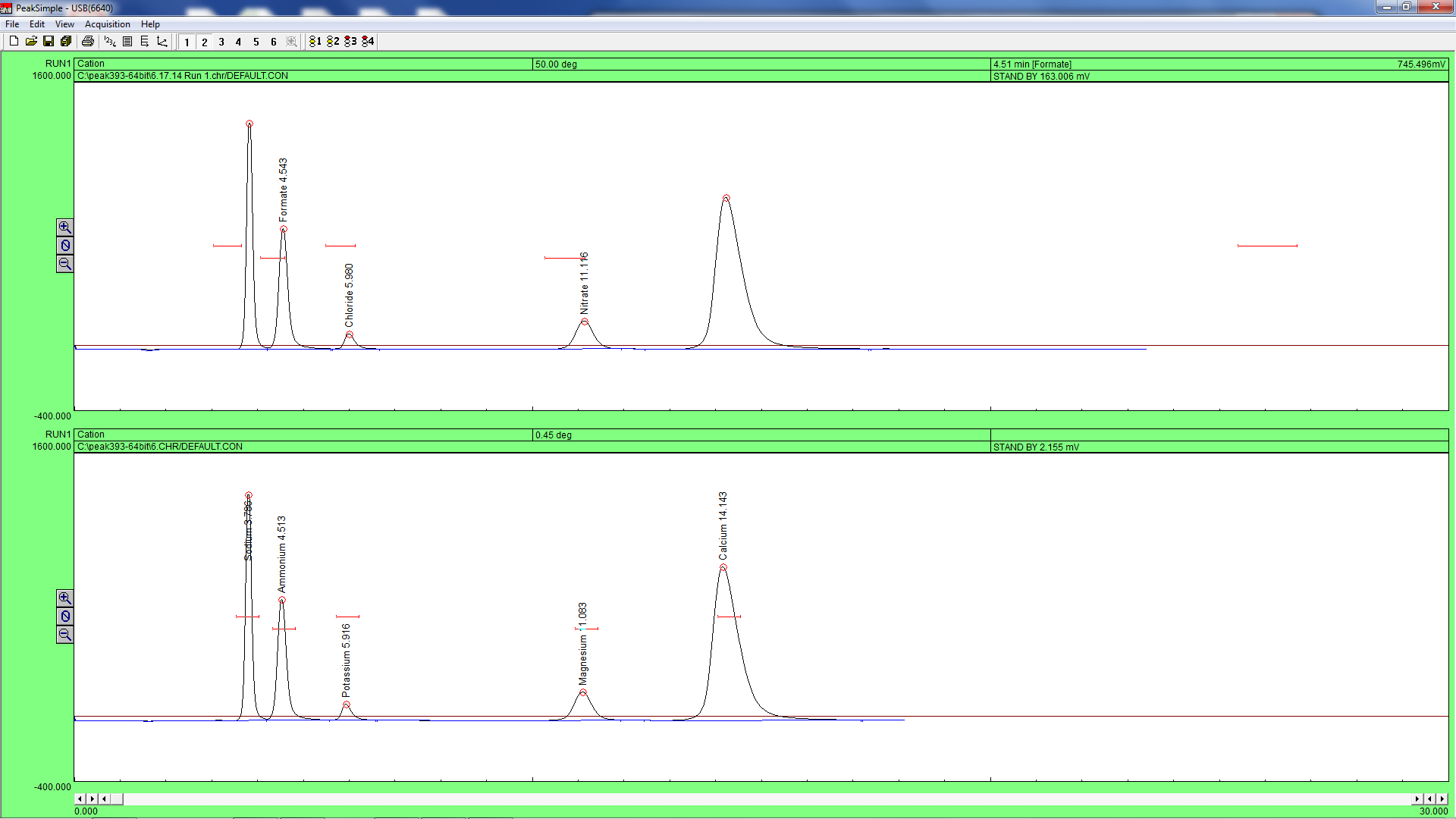 μS/cm
6
Retention time (min)
OC/EC Ratios
4.5
7
Organic and Elemental Carbon Breakdown
PAS 
EC
1.0
Iron King 
EC
0.5
Iron King 
OC
3.6
PAS
 OC
17.1
Hayden 
OC
4.2
Hayden 
EC
0.9
GV 
OC
6.4
GV 
EC
0.6
8
[Speaker Notes: Explain magnitude of the ratios 
*Error bars are really range bars]
Conclusions
Analysis shows amount of OC and EC present in samples
 Hayden EC levels similar to PAS urban site
	2013 Hayden Population=650
	2013 U of A Student body= 42,236 
Chemical reduction of trace/residual copper oxide to metallic copper by natural gas
Future research will focus on PAH characterization
9
[Speaker Notes: Carbon Aerosol Particulate Analysis shows the amount of elemental carbon and organic carbon that are present in the samples collected by the filter. 
Haden elemental carbon numbers similar to the PAS roof urban site. 
Interesting because in 2013, Haydens population totaled 650 people, and the population of the student body of the U of A alone stands at 42,236. 
Future research will focus on characterization of PAH’s from the sites we collected samples from.]
Questions?
Acknowledgements
K.P Rine, Mary Jones, Victoria Raught, Chad Smith, Matthew King, Omar Felix, Michael Stovern, Jong-Sang Youn, Armin Sorooshian, E.A. Saez, Eric A.Betterton
10